Географические 
конкурсы
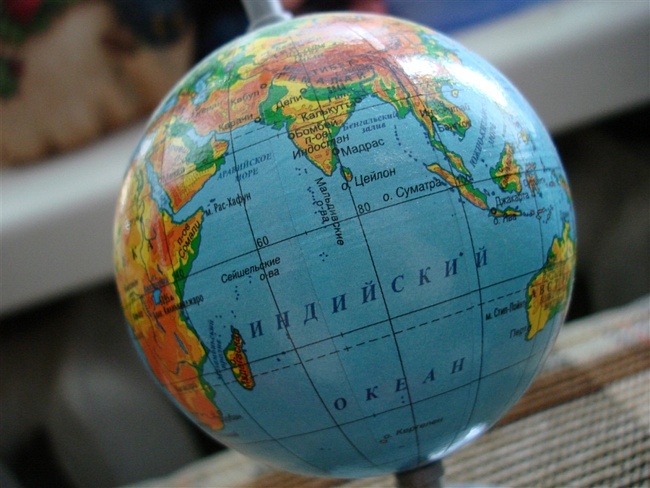 1) Самый большой остров Земли. 2)Самая многоводная река мира.3) Название какого города состоит из имени мальчика и сто девочек?
4) Самая длинная река мира .


5) В какую эру и в какой период мы живем.
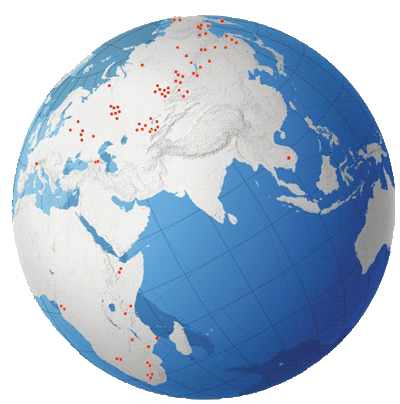 Определите природную зону по описанию.
Ноги утопают в мягком ковре мхов и лишайников. Между ними, чуть поднимаясь над землей, попадаются крошечные кустарнички куропаточьей травы с очень крупными цветами. Различаются карликовые березки и осинки. Невысокие бугры усыпаны ягодами клюквы и голубики
Определите природную зону по описанию.
Под густыми ветвями деревьев всегда сыро и сумрачно. Здесь мало кустарников и травы. Многие деревья засохли на корню, покрытые косматыми колючками лишайника. Где-то вверху щебечут птицы. Внизу тихо, темно. Лучи солнца почти не проникают сюда. Лишь мошкара вьётся тучами.
Конкурс “Кто быстрее”
Белая собака бежит за черным зайцем, кто больше вспотеет 
никто 

У кого больше шейных позвонков: у жирафа или у белой мыши? 
    - у всех млекопитающих по 7

Может ли страус назвать себя птицей? 
  - нет, не умеет говорить
Какой шар нельзя укатить? 
Земной

Когда температура у воробья ниже – летом или зимой? 
Одинаковая
 
У каких птиц крылья покрыты не перьями, а чешуёй?
пингвин
Какой город в России является самым древним и самым южным. 
- Дербент
Найдите ошибки в перечне государств, граничащих с Россией: Норвегия, Швеция, Эстония, Латвия, Молдова, Белоруссия, Украина, Грузия, Армения, Казахстан, Туркмения, Киргизия, Китай, Монголия
- Швеция, Молдова, Армения, Туркмения, Киргизия
Распределите города Росси в последовательности с севера на юг, нумеруя от северного до южного: Архангельск, Астрахань, Воронеж, Нижний Новгород, Тамбов, Тула, Ярославль

Архангельск, Ярославль, Н.Новгород, Тула, Тамбов, Воронеж, Астрахань
Море, в которое впадает река Лена

море Лаптевых
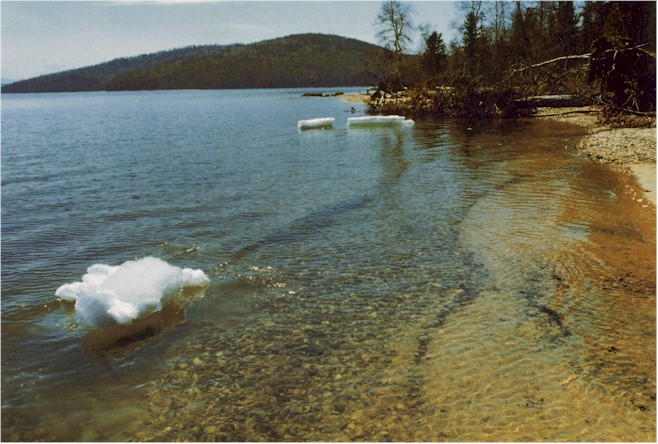 Высочайшая вершина Кавказа 
Эльбрус
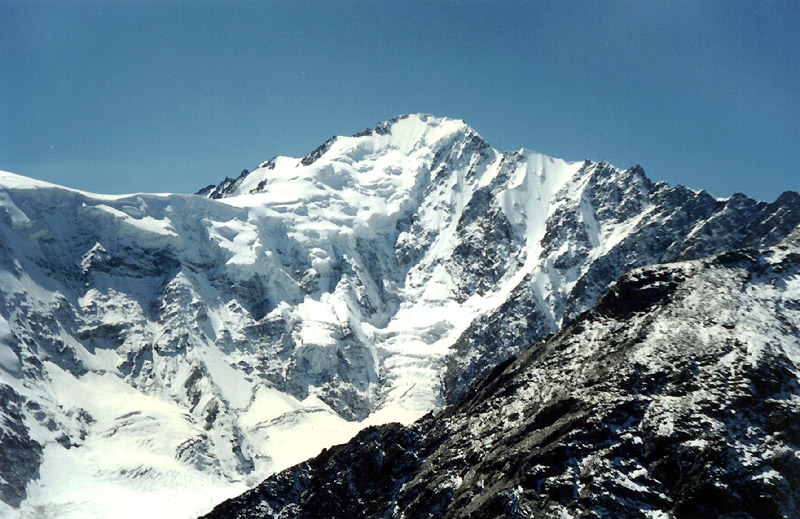 В стаде животных “ замаскировалась” река, отыщи ее: теленок, птенец, медвежонок, оленёк, колонок. Покажи ее на карте. 
Оленек
В стихотворении Е Румянцева “Догадка” читаем: 

   Если есть на карте губы,Если есть на ней носы,Значит, где-то между ними Расположены… усы.
Поищите на карте РФ известные “губы”, “носы”, “усы”
Онежская, Двинская, Мезенская губы Белого моря. Чешская – Баренцева м, Байдарацкая, Обская, Тазовская, Гыданская – Карского м, Пенжинская, Янская, Тауйская – Охотского м.
Мысы: Святой нос – на Кольском п-ве, между п-овам Канин и устьем Печоры , устьем Яны и устьем Индигирки, Канин нос на п-ве Канин, Болванский нос на о. Вайгач, Белужский нос на п-ве Ямал. 
Реки с названием Ус и Уса – притоки Енисея, Печоры, Томи
Это удивительно и странно, Что она совсем не широка:Исполняет должность океанаМежконтинентальная река!Милая, хорошая, большая,Вольная казацкая рекаИ разъединяет и сближаетДружественных два материка.

О какой реке идет речь?.
Что она сближает или разъединяет?
Река Урал. 
Сближает Европу и Азию
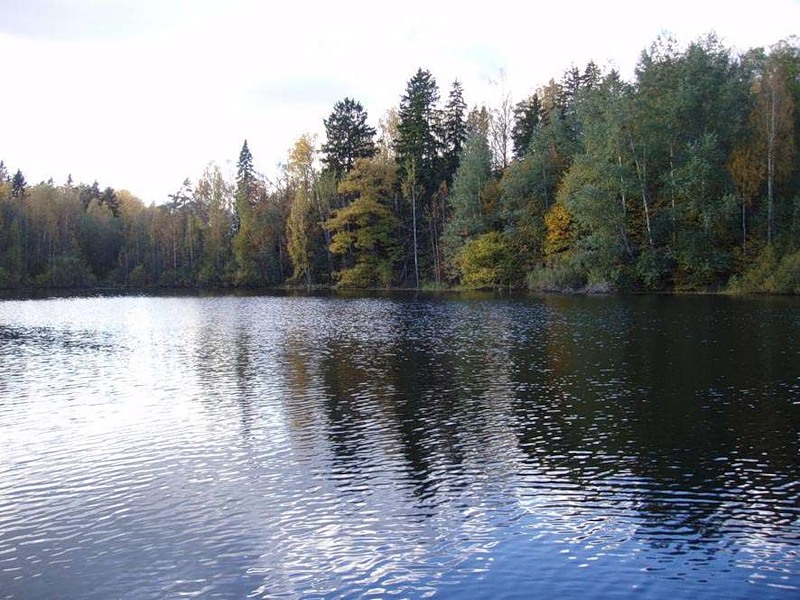 Погода пуще свирепела,Нева вздувалась и ревелаКотлом клокоча и клубясь.И вдруг, как зверь остервеняясьНа город кинулась. Пред неюВсе побежало. Все вокругВдруг опустело- воды вдругВтекли в подземные подвалы,К решеткам хлынули каналыИ всплыл Некрополь, как тритонПо пояс в воду погружен. 
О каком явлении писал Пушкин в одном из своих произведений? Когда это явление произошло? О каком произведении идет речь?
А.С.Пушкин “Медный всадник” 

Описано наводнение на Неве в Петербурге в 1824 г.
Тебе кипучее начало дано вершинами Саян 
Недаром гордо, величаво, ты мчишься в грозный океан. 


Какой реке поэт Кокарев посвятил эти стихи?
Енисею, впадает в Карское море       Северно –Ледовитого океана
Мороз и солнце; день чудесный…………………………………Под голубыми небесами,Великолепными коврами,Блестя на солнце, снег лежит;Прозрачный лес один чернеет,И лес сквозь иней зеленеетИ речка подо льдом блестит.
Определите какой тип погоды отражен в этом стихотворении  А.С.Пушкина:
циклональный, антициклональный?
Выберите две основные причины высокой заболоченности равнинных тундр: 

наличие многолетней мерзлоты 
большое количество осадков 
малое количество осадков 
большая испаряемость 
малая испаряемость 
1, 5
ЗАГАДКИ
Шел да шел, да в землю ушел .
Серое сукно тянется в окно
Бежать, бежать – не добежать, лететь, лететь – не долететь
Кругом вода, а с питьем беда
Страны без людей, города без домов, лес без деревьев, моря без воды. Что такое?
Не море, не земля, корабли не плавают и ходить нельзя

Меня никто не видит, но всякий слышит, а спутницу мою всяк может видеть, но никто не слышит
Спасибо за внимание!